Тема 2.Профессиограмма и анализ профессий.
Профессиограмма – это характеристика профессии, в которой описаны ее особенности. Содержание и характер труда. Она является информационным источником, необходимым для ознакомления с профессией.
Профессиограмма включает: 
общие сведения о профессии;
характеристику процесса труда;
психологические требования профессии к человеку;
медицинские противопоказания;
требования к профессиональной подготовке;
родственные профессии (специальности);
пути получения профессии.
Профессия Менеджер
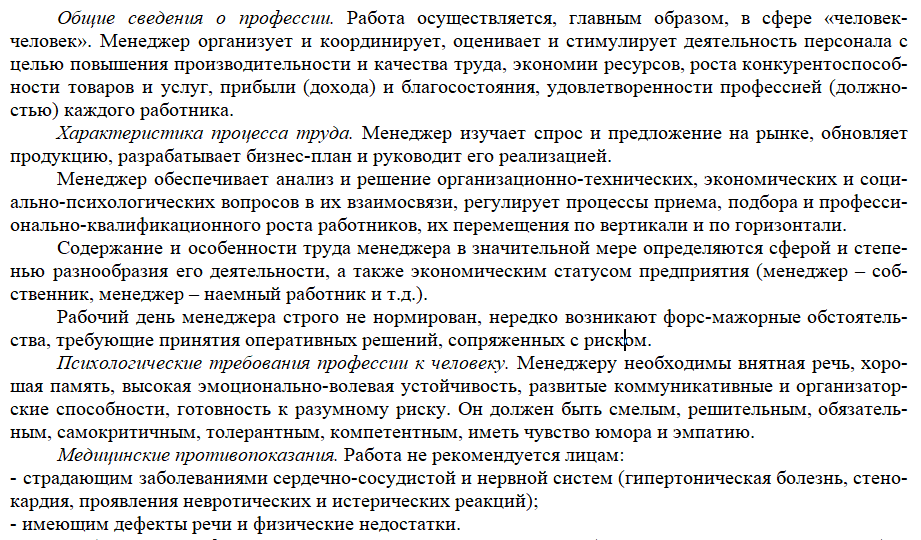 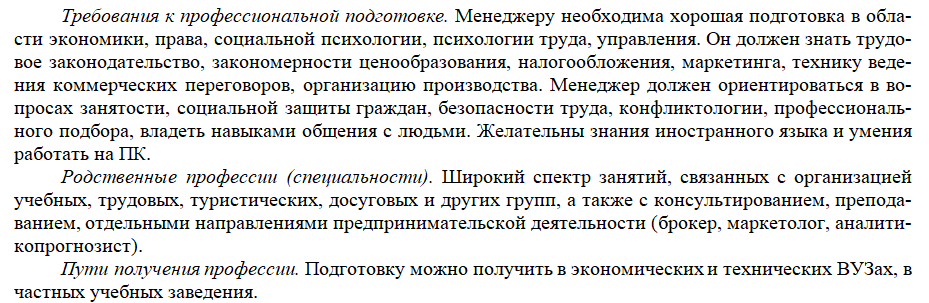 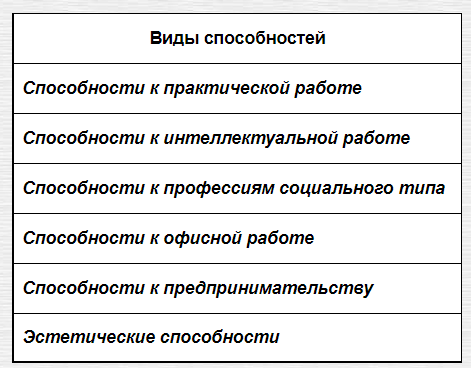 Профессиональная непригодность
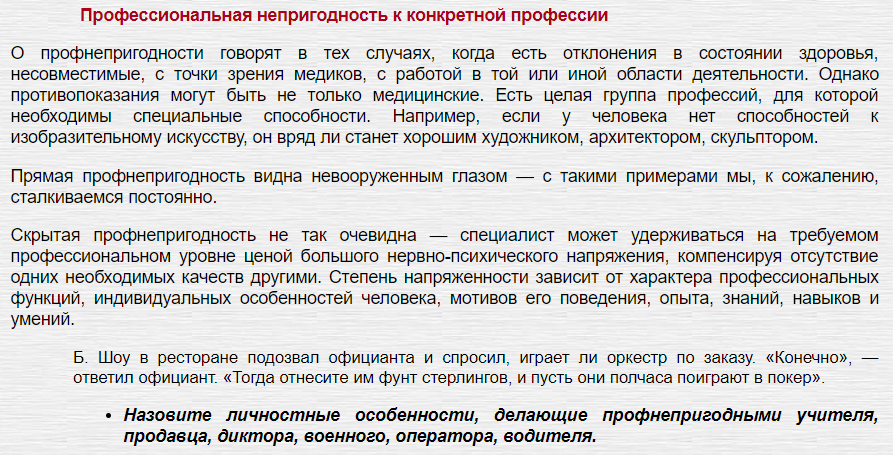 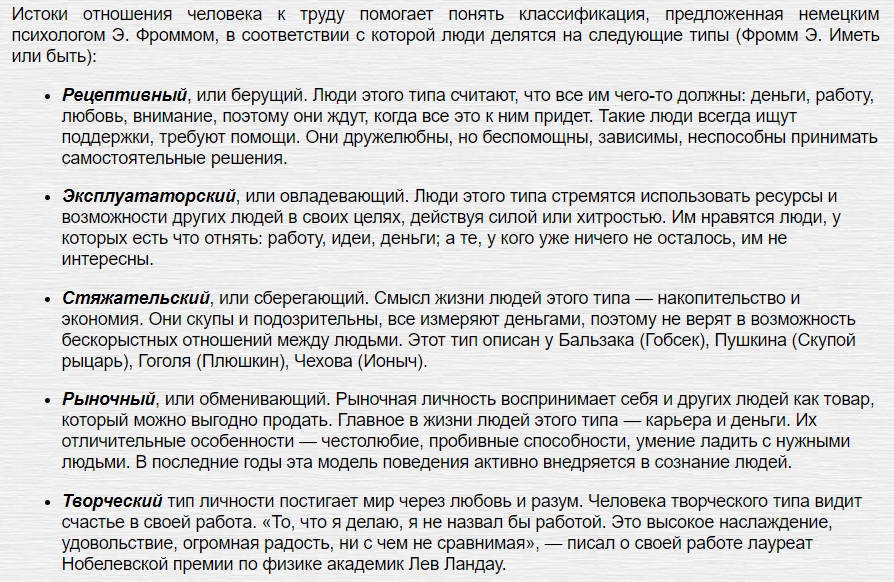 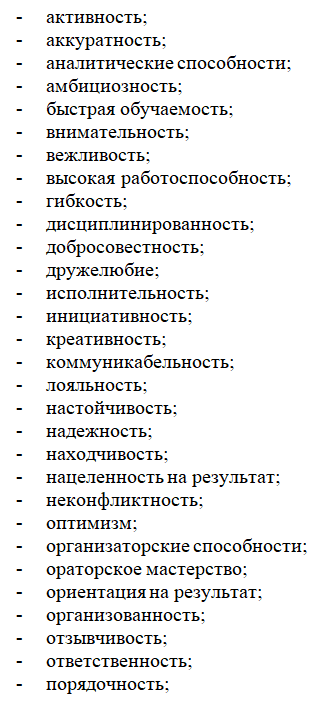 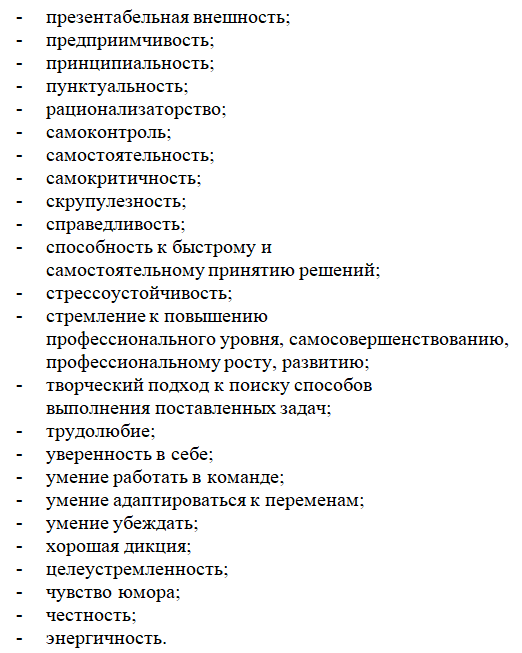 Опросник «Характер и профессия»
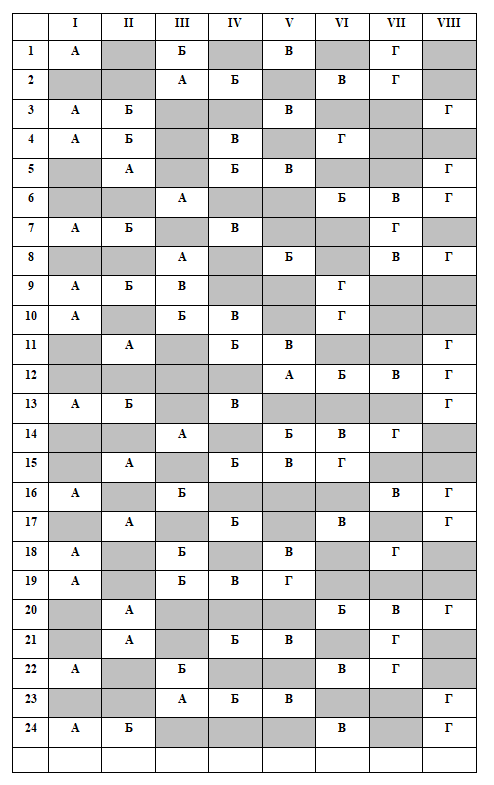